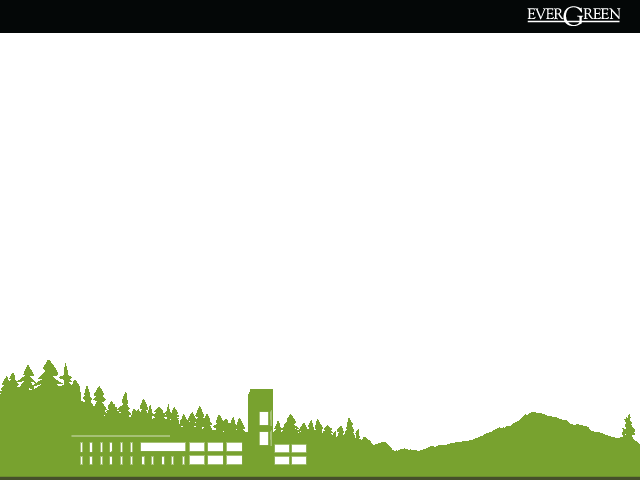 Financial Aid

- Check my.evergreen for total awards
- Tell Financial Aid office if taking more or less than 8 credits
- Can request increase in loans for:
Travel (more than 30 mi RT)
Family care
Computer
Additional academic expenses
- Can apply for loans at any time
- Can accept or reject loans at any time
- Excess checks sent out Day 1